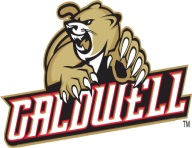 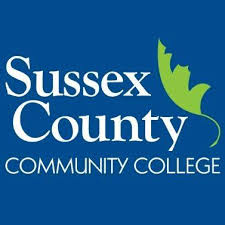 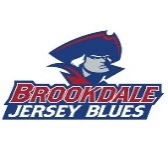 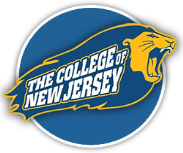 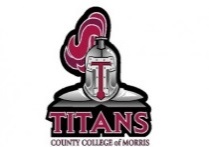 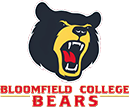 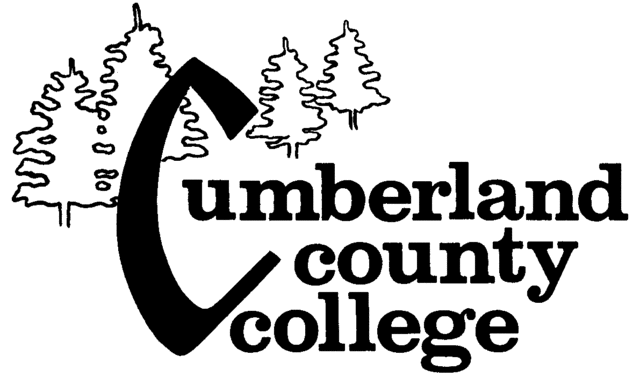 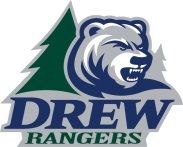 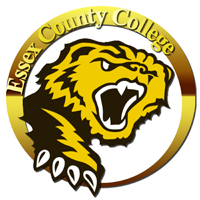 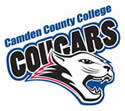 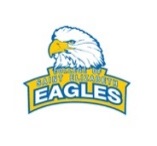 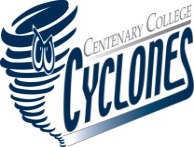 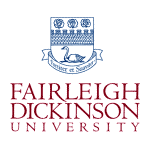 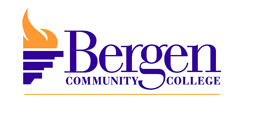 2021 EOF Graduate Award Ceremony~ Community Colleges ~
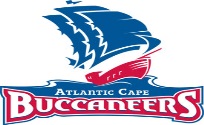 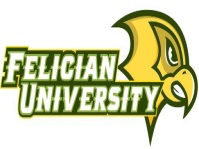 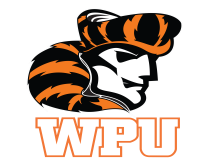 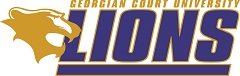 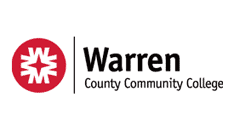 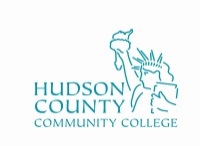 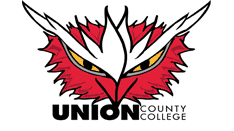 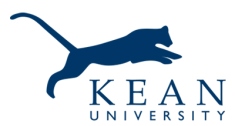 April 9, 2021
Hosted by:
Office of the Secretary of Higher Education (OSHE)
EOFPANJ
Fairleigh Dickinson University
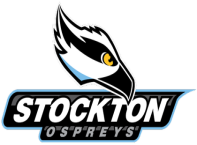 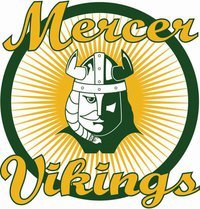 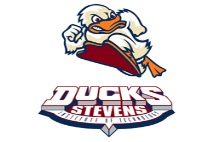 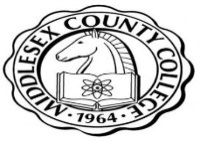 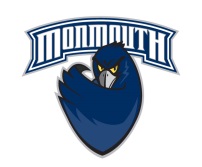 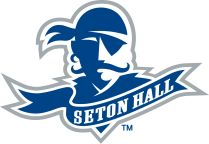 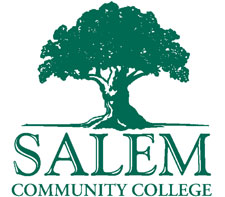 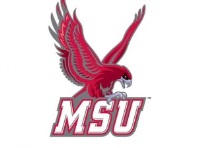 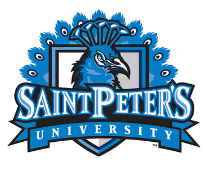 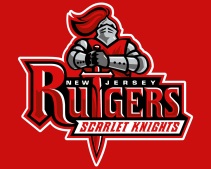 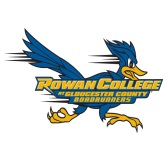 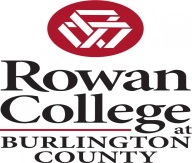 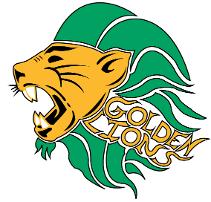 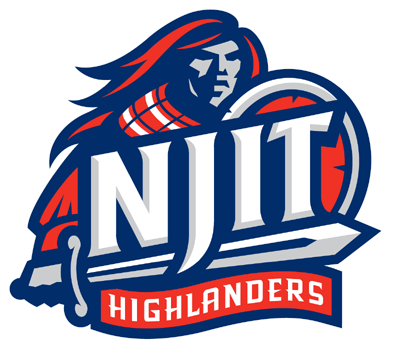 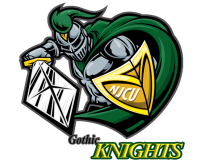 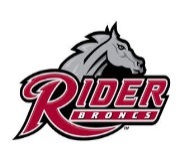 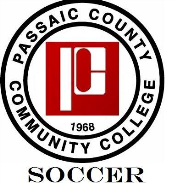 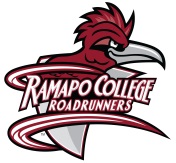 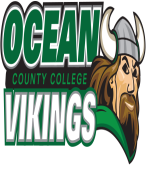 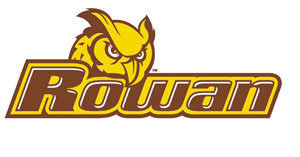 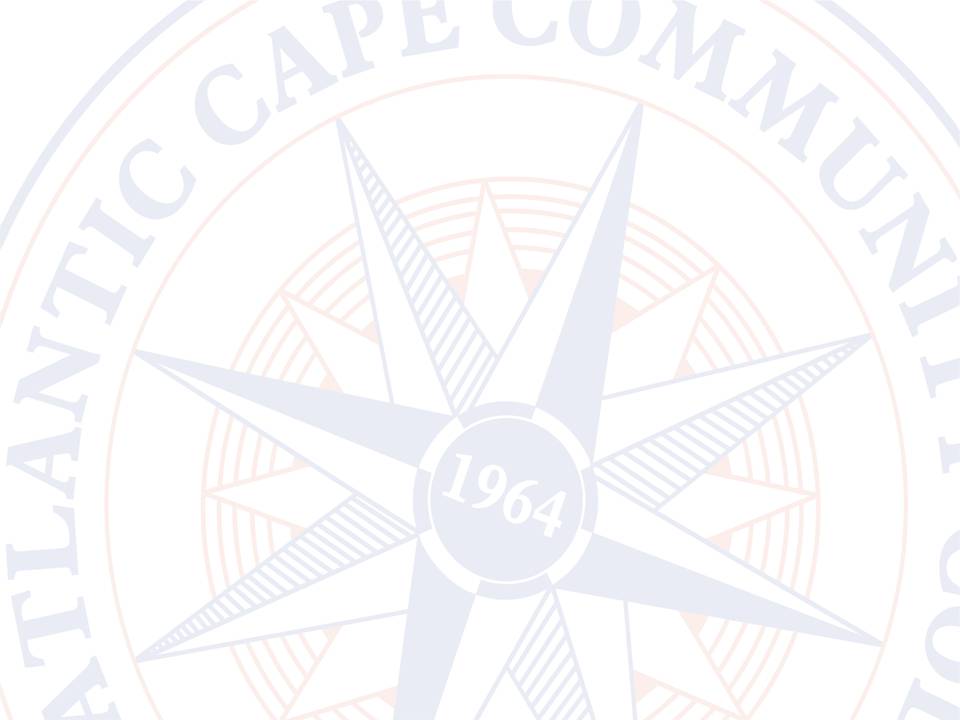 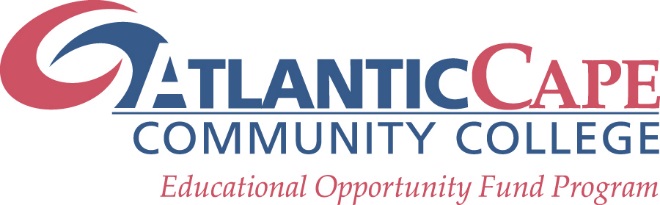 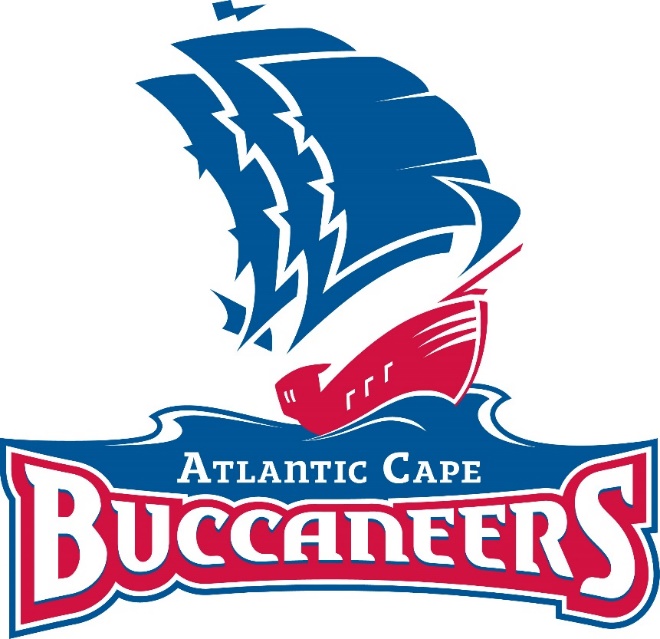 Total Number of Awardees = 50
Academic Achievement  (3.2-3.49)
Shanida Biroo 		Gabriela Hernandez 	
Brett Hiles 		Ryan Carlos Kersey 	
Andy Lozano 		Barjuah Massa 
Kimberly Nagales	Jacob Oechsle		
Maricela Torres
Outstanding Academic Achievement  (3.5-3.99)
Vanessa Aguirre		Heather Block		
Danielle Bourguignon 	Heather Boyd
 MacKenzie Butler 		Marelin Cantillo 
Alyssa Carpenter		Jessica DeStefano
Valentina Ganta 		Scarlet Heredia
 Leyla Hurtado 		Amanda Hyrns 
Karishma Karabi		Bria Mack		
Amna Malik			Mario Orellana	
Irene Ortiz			Rene Ruiz
John Joseph Wallace 		Virginia Williams 	
Allison Wilson
Distinguished Scholar (4.0)
Kelvin Xao Min Fong		Savannah Seran
Total Number of Awardees = 41
Academic Achievement  (3.2-3.49)
Sara Abdelsalam 	     	Dayelin Almonte 	
Patricia Cairo 		     	Julian Campillo-Ciccone  
Marissa Cavallomagno   	Omar Cirilo
Loreta Doko 		     	Anthony Fiala 
Oscar Garcia 		     	Stewart Hernandez 	
Hani Huzien 		     	Destiny Lampley
Natalia Matallana	     	Silvia Paulino 
Yavuz Sahbaz 		       	Lissu Valenzuela
Outstanding Academic Achievement  (3.5-3.99)
Jennifer Arreaga 		Genesis Capellan 
Gabriella Carmenatty 	Maha Faraj 
Gerardo Gonzalez 		Angel Hazim 
Rita Intriago 			Waheeb Khan 
Edward Lara 			Jungin Lee 
Fouzia Masoud 		Laila Metwaly
Maaidah Mohyuddin   	Erisa Molla 
Sandy Muqbel   		Mohini Patel 
Pankti Patel   			Joseph Pauls 
Valery Rivas   			Tamaris Rodriguez  
Mohammad Sikander    	Dayan Turasz  
Ashley Valdez
Outstanding Achievement  (No GPA Requirement; 1-per program)
Genesis Capellan
Distinguished Scholar (4.0)
Wonhee Seo
EOF GRADUATE ACHIEVEMENT AWARD RECIPIENTS
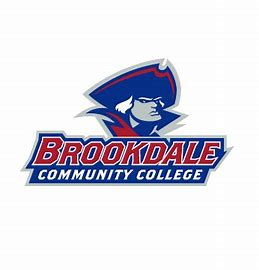 Total Number of Awardees = 43
Academic Achievement  (3.2-3.49)
Rose Adu 		Abner Betancourt Gomez
Erica Cruz		James Lancaster
Outstanding Academic Achievement  (3.5-3.99)
Kinza Ali			Latesha Grant 
Yeimi Hernandez Cruz 	Lauren Kiernan 
James McNerlin		 Diana Moca
Michael Torres 		Angel Valerio
Outstanding Achievement  (No GPA Requirement; 1-per program)
Keyana Johnson
Distinguished Scholar (4.0)
Christine Herrera 	    Margaret Olanubi
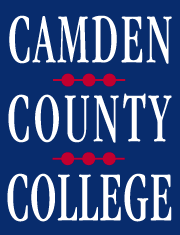 Educational Opportunity Fund
Total Number of Awardees = 34
Academic Achievement  (3.2-3.49)
Robert Brooks  		Jillian Endres
Samrawit Gebretensay	Trinh Huynh
Lydia Ireland 			Judith Jackson
Jacqueline Maldonado	Yezane Marrero
Danielle McCubbin		Jennifer Pennington 
Jennifer Ruiz-Torres 		Yenifer Vasquez 
Michelle Williams
Outstanding Academic Achievement  (3.5-3.99)
Claudia Corson 	Nayelis Fernandez-Bonsenor 
Ashley Haenn 		Yunior Maria-Torres
Giovani Mateo 	Jennifer Mercado
Alonso Orozco
Outstanding Achievement  (No GPA Requirement; 1-per program)
Yasmeiri Silverio
Distinguished Scholar (4.0)
Vinh Bui
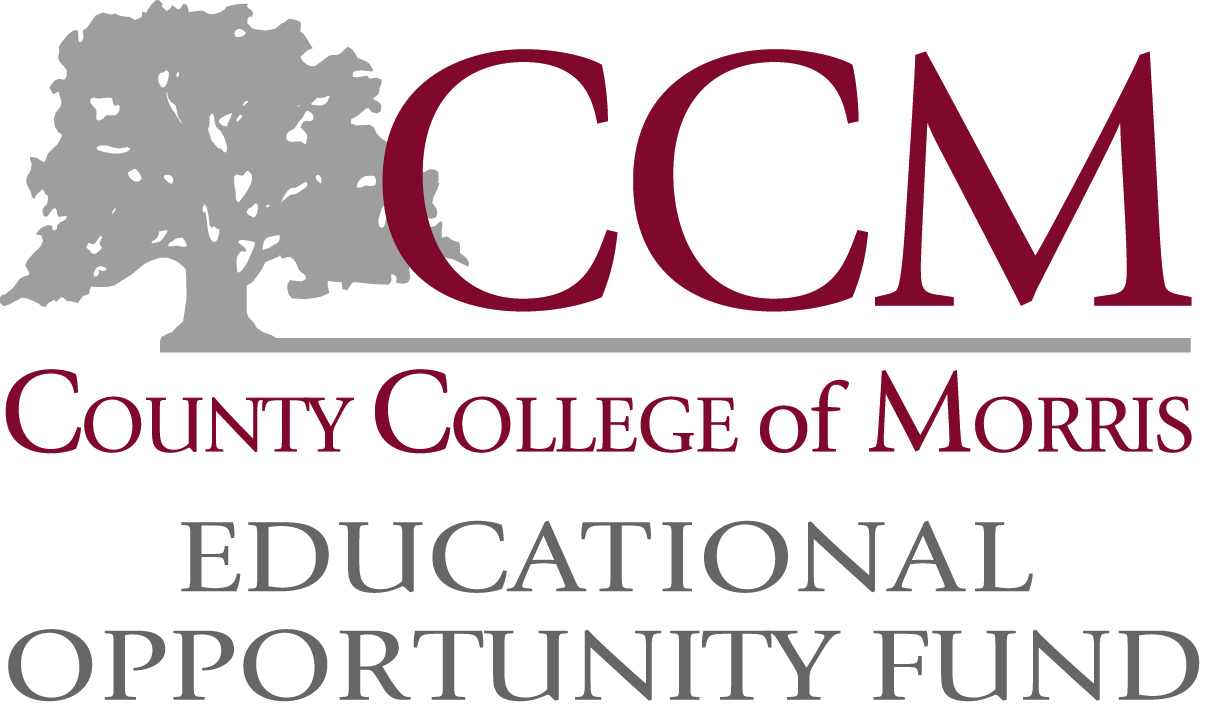 Total Number of Awardees = 15
Academic Achievement  (3.2-3.49)
Sohier Abdelfattah 		Daniela Agudelo 
Andrea Argueta		Ashley Diaz-Mena 
Maricris Flores		Megan Maute
Luis Velasquez-Rodriguez
Outstanding Academic Achievement  (3.5-3.99)
Jane Roz Abbe 	Amy Betancourth 
Mollie Plunkett 	Monica Revell 
Amira Wilkins
Outstanding Achievement  (No GPA Requirement; 1-per program)
Essence Johnson
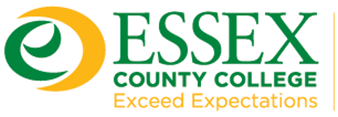 Educational Opportunity Fund
Total Number of Awardees = 103
Academic Achievement  (3.2-3.49)
Awara Abena Adjei  		Omoh J. Ajayi
Justin Alieri  			Yasheka Anderson 
Antionette Bennett  		Keyron Blakely 
Angela Boror  			Jennifer Caba 
Jennifer Castaneda  		Duarte Christopher Chamba 
Khaliah  Cooper 		Niurka Cruz-Rodriguez
Rene David  			Mohamed El-Moutaoukkil 
Joseph Finley Shuler  		Lisa Gabriel
Jalen Hayden  			Sultanah Herrington 
William James Jr.  		Crismerys Javier 
Mailma Jones  		Thomas Tee Jones 
Fasia Kamara  			Schaffouse Lormilus
Khadijah Marshall   		Felice Mason 
Mazeline Nicolas  		Myrna Noel
Smith Noziere			Karen Oliveire
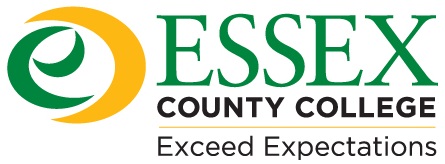 Academic Achievement  (3.2-3.49)
Esther Olufunto Akinbowale		Carla Elizabeth Orbe 
Alkabir Owens			Joseph Panico
Halexther Rivero 			Jonathan Rodriguez
Arianny Rosario 			Mina Sadek 
Kandine Sharpe 			Ellen Tinney
Erika Torres
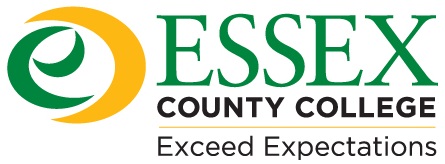 Outstanding Academic Achievement  (3.5-3.99)
Joan Acorlor 			Charles Adibe
Salma Alami Yadri 		Monica Alvarado 
Lius A. Andrade Criolo 	Princess Andrews 
Ruth Aoakohene 		Lynnette Arhin-Baiden 
Faustina Asaana 		Helena Averiyire 
Karla Barrientos-Martinez 	Emmanuel Basoah
Jenny Clarke			Beatrice Danquah
Elda Domnguez 		Christy Erukanure 
Karmelyn Espinoza		Rachelle Exantus
Tamera Fadael			Austin Feliciano
Fan Fan Garcon		Fatima Ghannam 
Haftom Gidey 			Stacy Ann Green
Prisca Ibeneme		Rashina James
Cathleen Laurent 		Estela Lozano
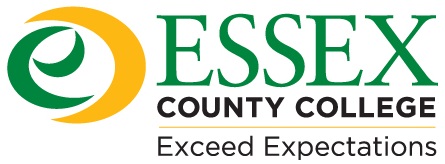 Outstanding Academic Achievement  (3.5-3.99)
Shakir Major			Kenya Marshall 
Lenny K. Mata Cuevas 	Rochelle McCoy 
Adriana Moreno 		Nwanneka Ofor
Ife Olasehinde			Eyitayo Otesanya
Mary Pittman			Rachelle Pittman 
Mothila Puvanendra 		Helem Quintana
Genelle Rollins		Jimena Ruidias
Melissa Ruiz			Yara Santana
Johanne Sauveur 		Mounirata Sawadogo 
Margaret Schroeder 		Florine Smith 
Tahirah Smith 			Marie Nedge Thelusma 
Nyuyen Trang 			Melvernia Tucker 
Manuela Urrego Madrid 	Joseph Visco 
Aarion Weeks			Mariama Yanka 
Ulrion Zinsou			Victoire Zinsou
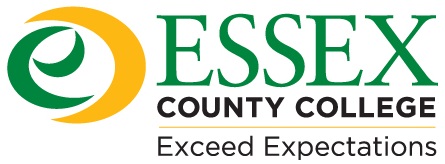 Outstanding Achievement  (No GPA Requirement; 1-per program)
Joseph Finley Shuler
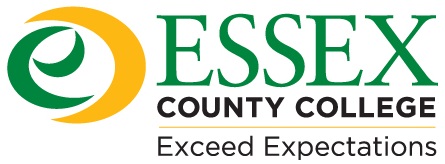 Distinguished Scholar (4.0)
Alex Nunez Ramires 
Wicktoria Piaszczynska
Robert Chiossi
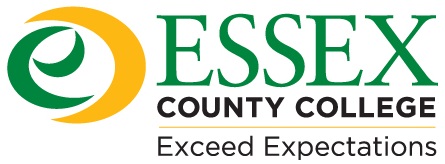 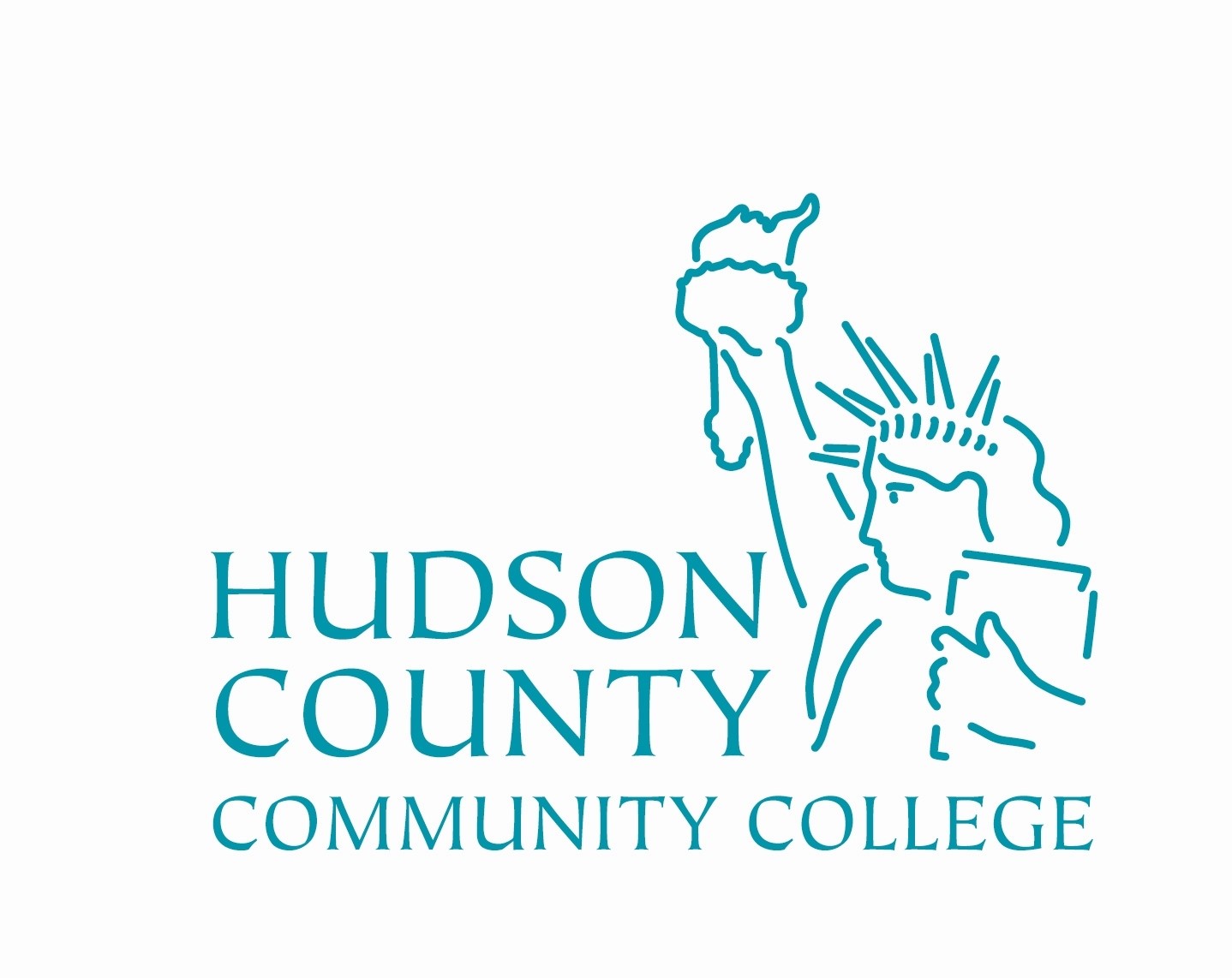 EDUCATIONAL OPPORTUNITY FUND
Total Number of Awardees = 24
Academic Achievement  (3.2-3.49)
Aylin Alejandro 		Krysta Alvarez 
Ahmed Faragalla 		Melinda McLendon 
Raul Mendez 			Steven Montero 
Melissa Murray 		Karl Ramos 
Natasha Rozon 		Tyler Sarmiento
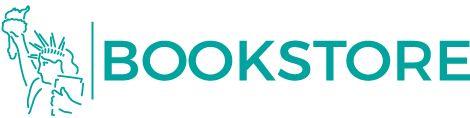 Outstanding Academic Achievement  (3.5-3.99)
Arlene Albert 				Nara Bautista
Mary Claire Elizabeth Decina		Kevin Diaz 
Simone Ebeid 				Christine Olukere
Matthew Polidario 			Hector Roman
Jasmin Sanchez			Reem Sharaf 
Shirley Tapia 				Tatiana Villegas
Mauricio Zamora
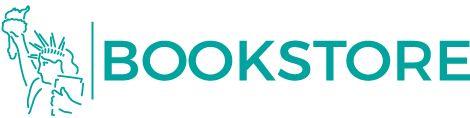 Outstanding Achievement  (No GPA Requirement; 1-per program)
Jasmin Sanchez
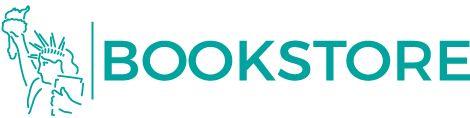 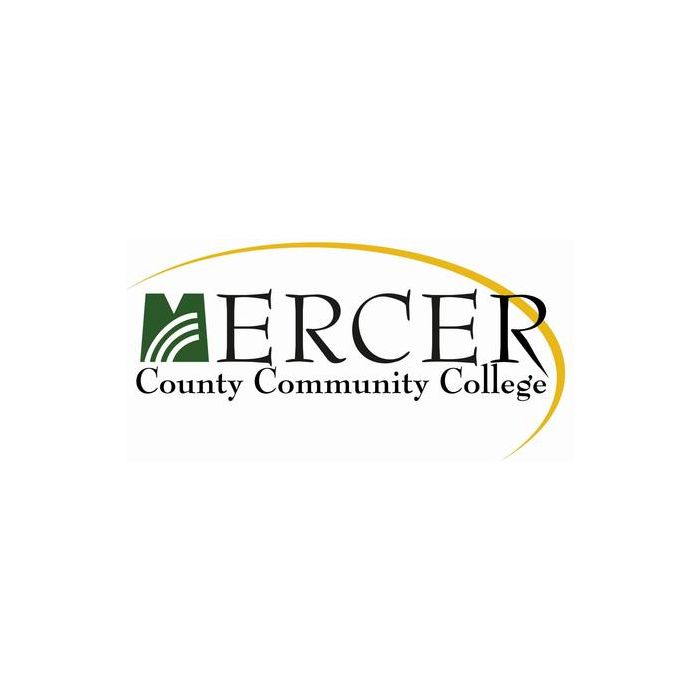 Educational Opportunity Fund
Total Number of Awardees = 8
Academic Achievement  (3.2-3.49)
Carlissa Almonte Taveras 		Tyler Anderson 
Jesmy Castellon-Martinez 		Brian Williams
Outstanding Academic Achievement  (3.5-3.99)
Gauriben Patel		Moses Possible
Yajaziel Reyes-Estrada
Outstanding Achievement  (No GPA Requirement; 1-per program)
Jose Orellana-Pacheco
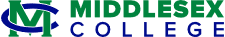 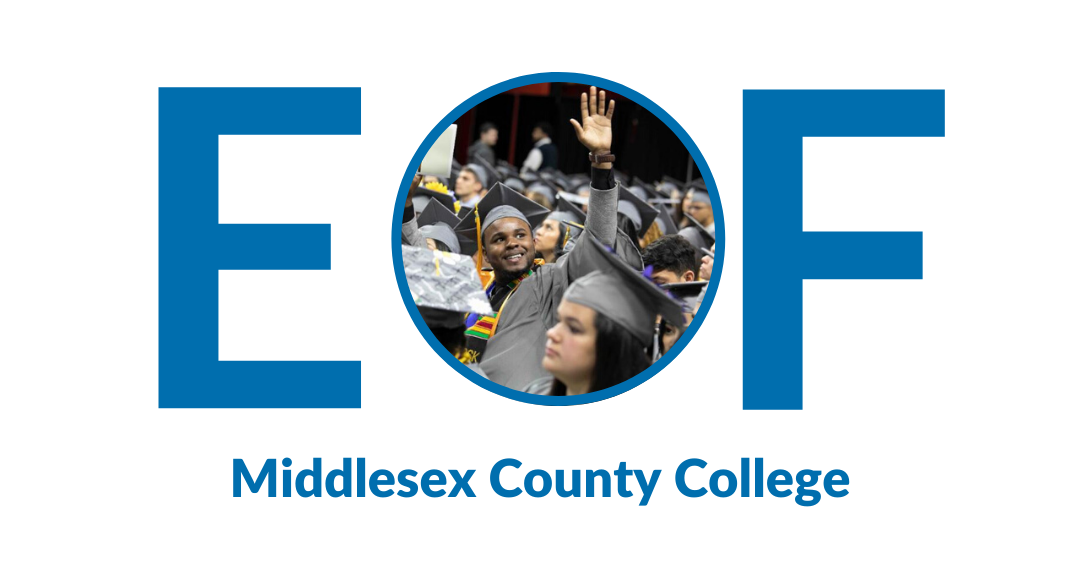 Educational Opportunity Fund
Total Number of Awardees = 29
Academic Achievement  (3.2-3.49)
Mohammad Ahmed			Marry Famosa 
Leonchi Guzman			Caitlyn Lugo
Asiya Mohamed Abdul Cader	Diana Osorio
Adirma Rosario			Luis Solano Sarabia
Sabrina Tuffour 			Maria Urrutia Mencia
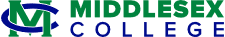 Outstanding Academic Achievement  (3.5-3.99)
Yasra Ahmed 			A'sana Baldwin
Samantha Camarillo		Stefhanya Cuevas-Nieto
Kahela Haroon		Ana Huertas 
Joussef Ibarra 			Keeratjot Kaur
Fiorela Martinez Tapia	Samah Naeem 
Natalia Neparidze		Nathalia Ramos 
Kimberly Reyes Martinez	Fatima Rivera
Agny Valle			Ania Valle
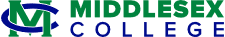 Outstanding Achievement  (No GPA Requirement; 1-per program)
Charita Wimberly-Amons
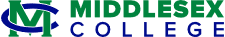 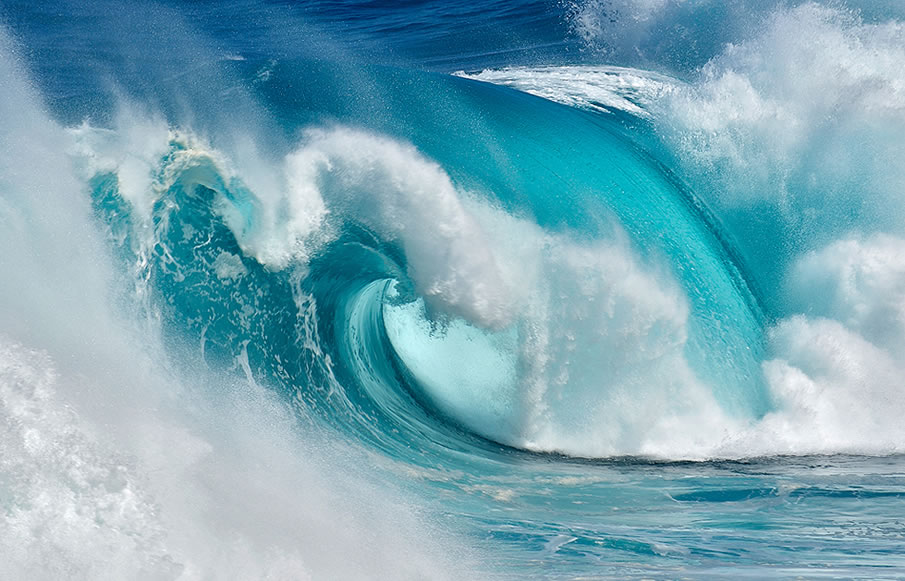 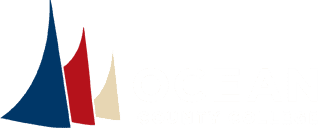 EDUCATIONAL OPPORTUNITY 
FUND
Total Number of Awardees = 11
Academic Achievement  (3.2-3.49)
Spencer Grant 	Sarah McHenry
Alexzia Quiles 	Cesar Serrano
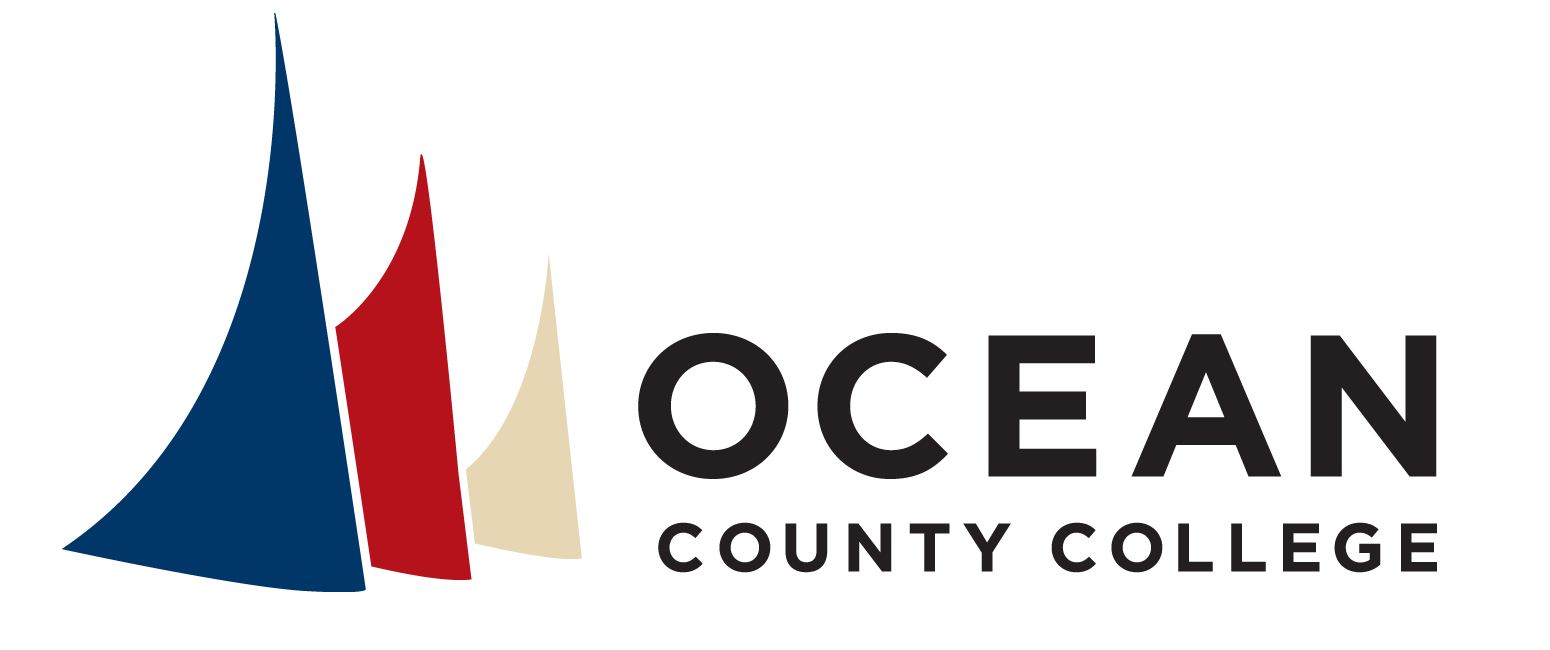 Outstanding Academic Achievement  (3.5-3.99)
Jackolin Hernandez-Lopez 	Freddy Juarez 
Valentina Marrone 		Grace Roveda 
Leah-Marie Williams
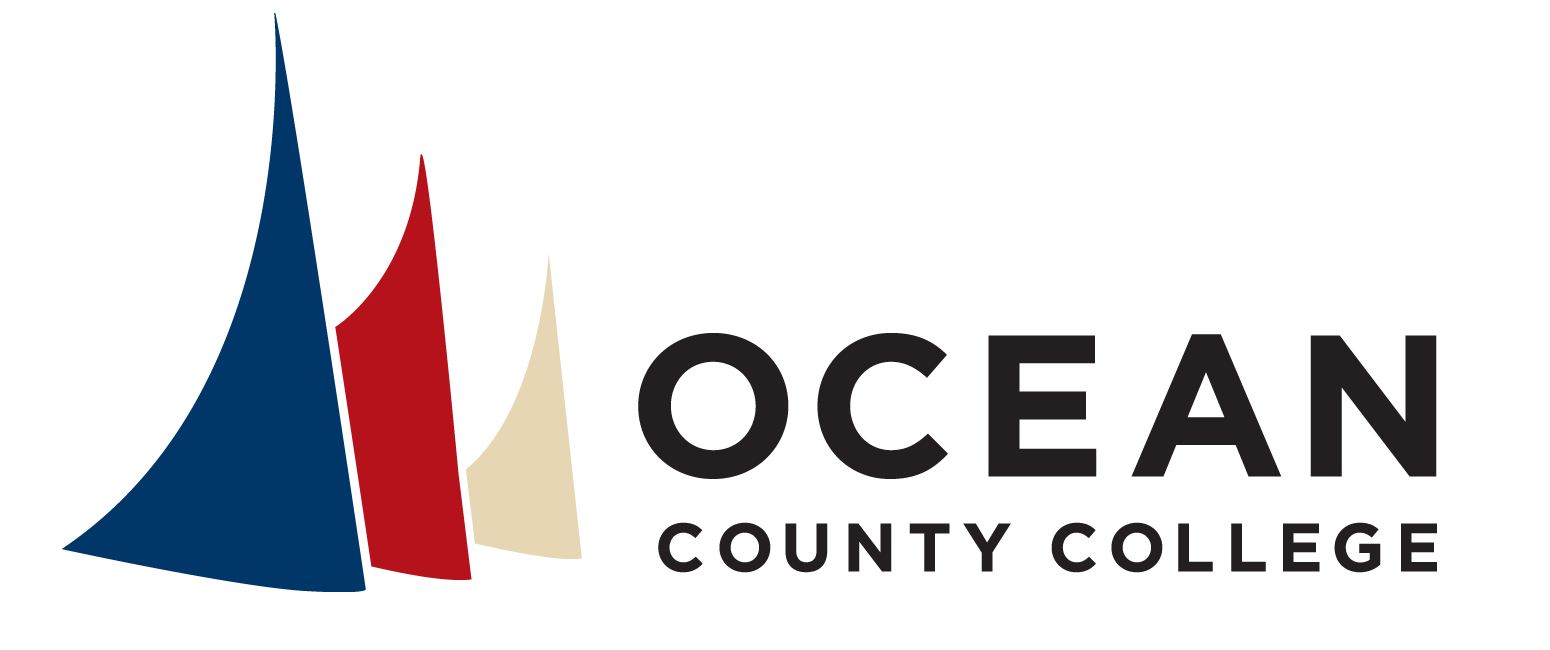 Outstanding Achievement  (No GPA Requirement; 1-per program)
Zachary Carroll
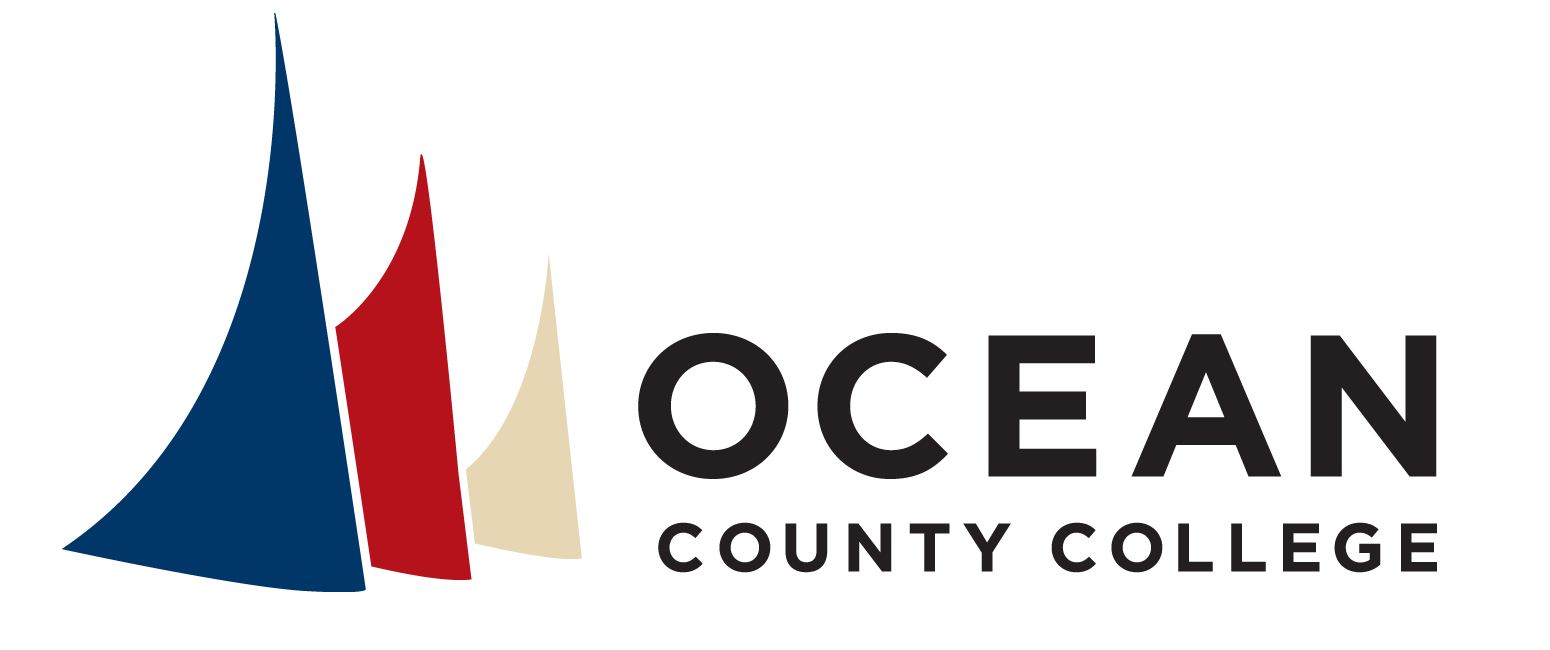 Distinguished Scholar (4.0)
Charles Pastori
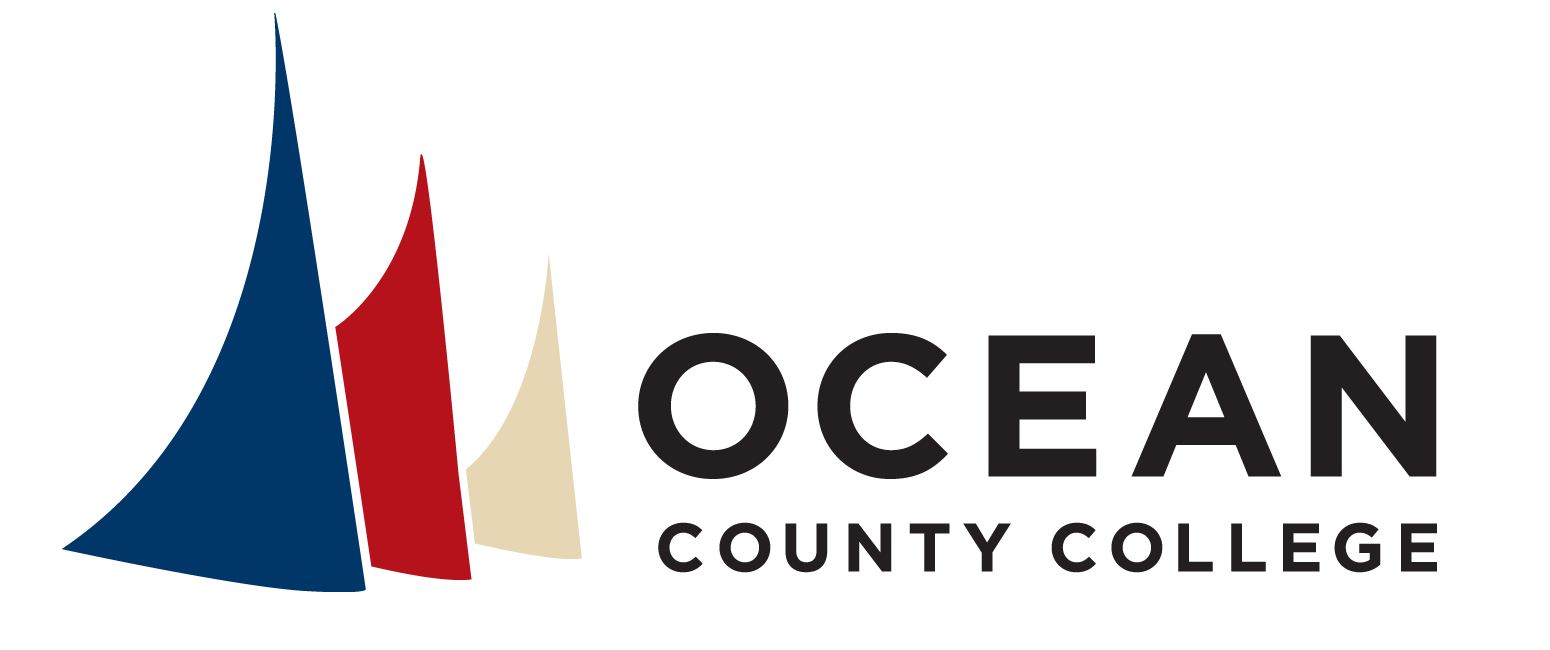 Passaic County Community College
Educational Opportunity Fund Program
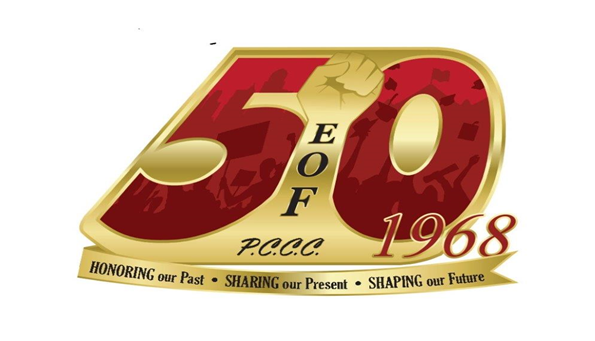 Total Number of Awardees = 7
[Speaker Notes: Place PCCC EOF emblem here with full name of College and full name of program. Ask Mr. Noguera or Ms. Carter for the right emblem. Spell out name of college and program.]
Academic Achievement  (3.2-3.49)
Dean Awari		Joy Fagan
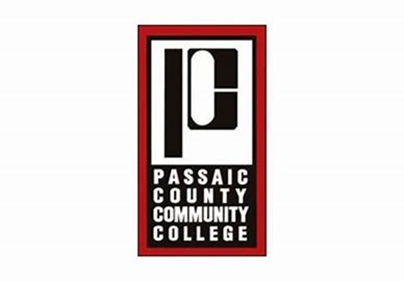 Outstanding Academic Achievement  (3.5-3.99)
Isela Coyotecatl 		Marina Diaz Betances 
Velma Hodges 		Lena Jamhour
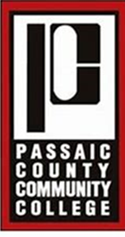 Outstanding Achievement  (No GPA Requirement; 1-per program)
Knowlasia Jones
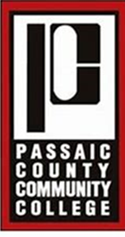 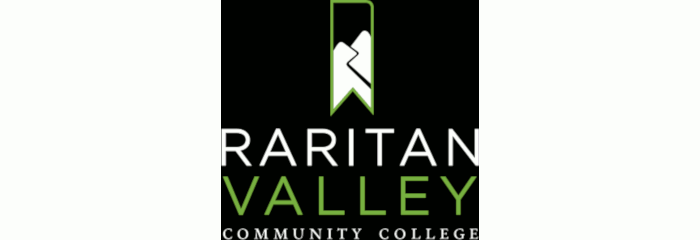 Educational Opportunity Fund
Total Number of Awardees = 30
Academic Achievement  (3.2-3.49)
Daniela Bogantes Salas	Sasha Paiz-Cruz 
Emilia Pineda Romero 	Brittany Rojas
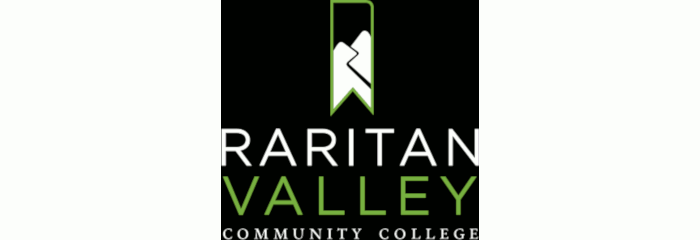 Outstanding Academic Achievement  (3.5-3.99)
Jacqueline Braida 		Daniella Cascante-Alfaro 
Estephanye Castaneda	Muskaan Kashyap 
Jasmeen Kaur 			Abigail Kirsinger
Maksym Lelyanov		Vinicio Morera 
Jacinda Nembhard 		Flabia Recinos Peres
Eric Sinchi			Jessica Smith
Nidia Ugalde			Hilary Vasconez
Ayden Vaval			Melissa Vogelaar 
Nazceer Whitley
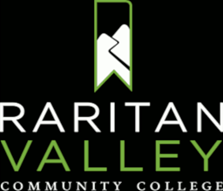 Outstanding Achievement  (No GPA Requirement; 1-per program)
Chazz McGee
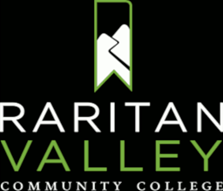 Distinguished Scholar (4.0)
John Peluso
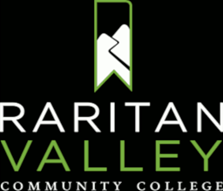 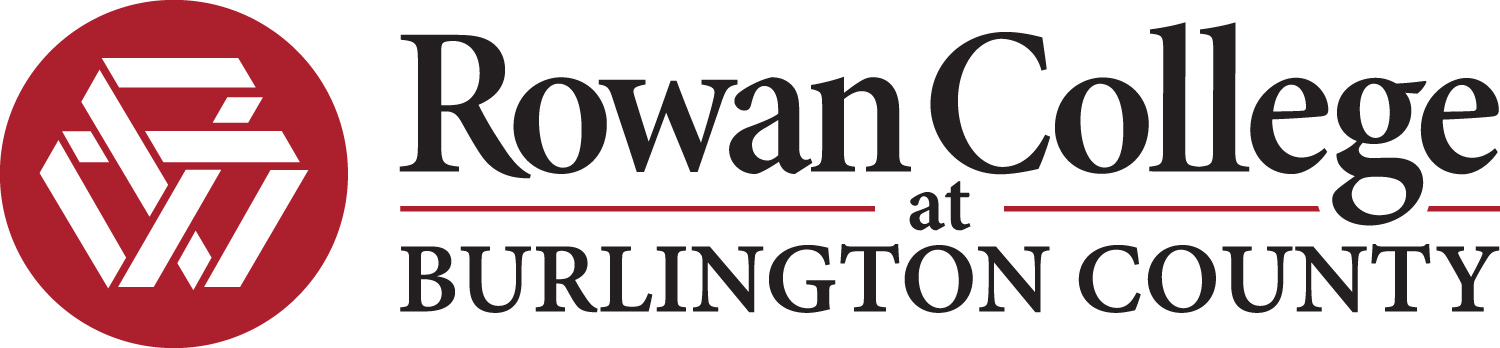 Total Number of Awardees = 26
Academic Achievement  (3.2-3.49)
Emerlyn Anderson 		Kierra Jones
Ce'Ondra Long
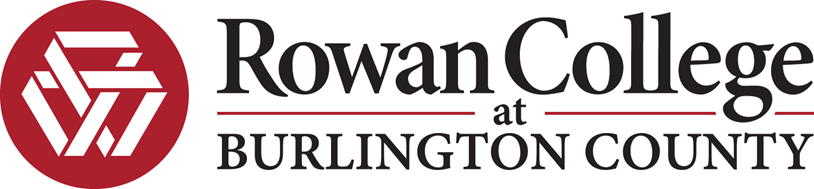 Outstanding Academic Achievement  (3.5-3.99)
Midori Carr-Pritchett 		Denisse Hernandez Jarquin
Michelle Ross 			Nazim Tijani
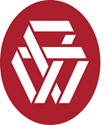 Distinguished Scholar (4.0)
Christopher Zacharko 	Gregory Zacharko 
Nicholas Zacharko
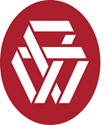 Educational Opportunity Fund
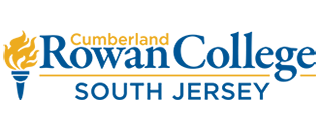 Total Number of Awardees = 23
Academic Achievement  (3.2-3.49)
Brooke Bryant 		Jesus Calixto
Isabella Felice 			Sana Hussain
Felicia Jones 			Azucar Marion-Miller 
Daniel Mendez		Michelle Mendez
Tanisha Mori 			Disha Patel 
Amanda Paulaitis 		Mariah Paulaitis 
Jessica Reichardt 		Yeila Rivera
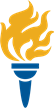 Outstanding Academic Achievement  (3.5-3.99)
Katia Antonetti 	Justin Fennal 
Sacha Jimenez		Khadejah Scott 
Cesar Sosa
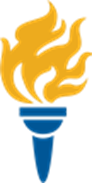 Outstanding Achievement  (No GPA Requirement; 1-per program)
Justin Fennal
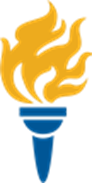 Educational Opportunity Fund
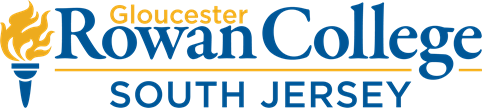 Total Number of Awardees = 26
Academic Achievement  (3.2-3.49)
Tazia Bey Academic		Victoria Burgos 
Stacy Costa			Israt Jashim
Ariana Medina 		Griffin Rego
Noel Trotz			Gemel Tutu 
Alaanah Wilson
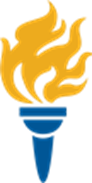 Outstanding Academic Achievement  (3.5-3.99)
Jai'din Barber 		Asia Boone
Brandon Painter
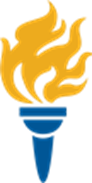 Outstanding Achievement  (No GPA Requirement; 1-per program)
Dauri Genao
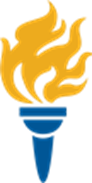 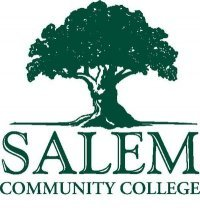 Educational Opportunity Fund
Total Number of Awardees = 8
Academic Achievement  (3.2-3.49)
Abby Henson
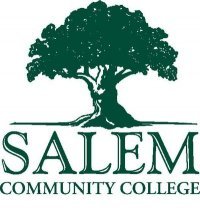 Outstanding Academic Achievement  (3.5-3.99)
Cynthia Davis 		Amira Dunn
Laila Elkabany 		Vicky Guzman
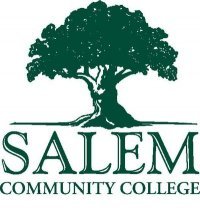 Outstanding Achievement  (No GPA Requirement; 1-per program)
Nasira Justice
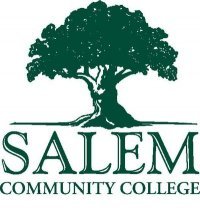 Total Number of Awardees = 11
Academic Achievement  (3.2-3.49)
Maci Kiss
Outstanding Academic Achievement  (3.5-3.99)
Emily Drake 	Marsali Endrizzi 
Paul Esposito	Madison Post 
Kelly Salomon	Elias Wenarsky
Outstanding Achievement  (No GPA Requirement; 1-per program)
Conor Mitnick
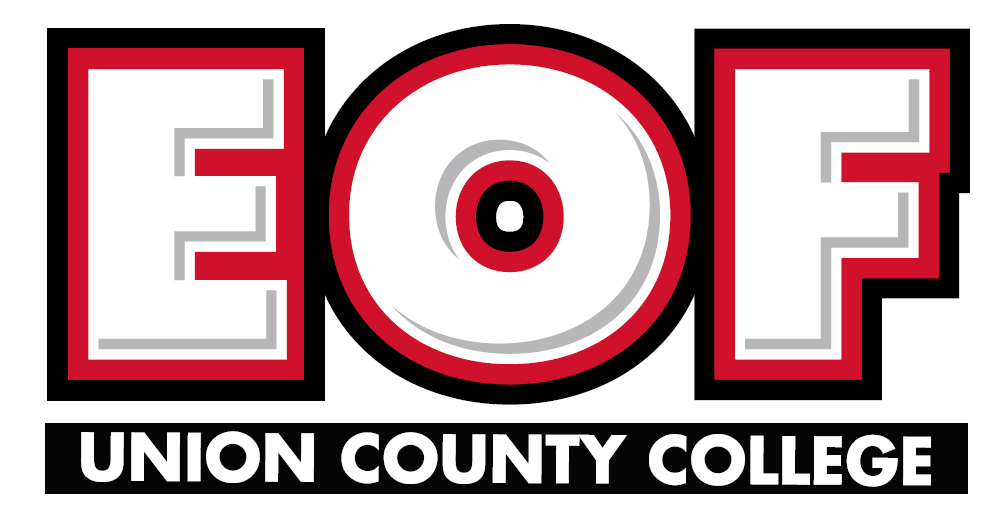 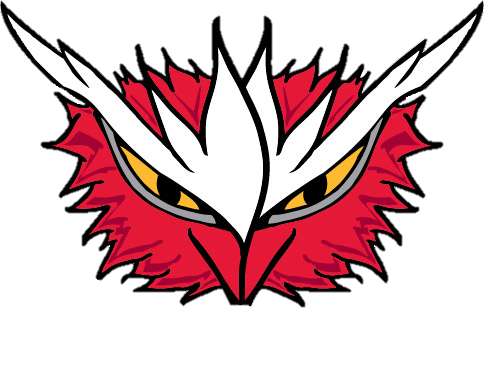 Educational Opportunity Fund
Total Number of Awardees = 28
Academic Achievement  (3.2-3.49)
Brian Bejarano 		Emely Diaz 
Sandra Escobar 		Anthony Raymond 
Aileen Salazar			Angel Soto
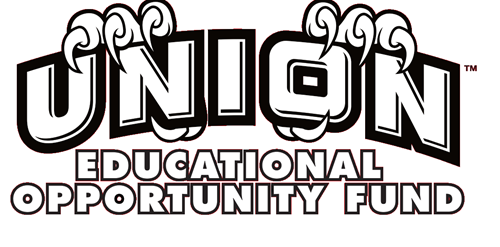 Outstanding Academic Achievement  (3.5-3.99)
Muhammad Ali		L'kyre Barber
Christino Barbosa		Kianie Bush
Amanda Dawson-Annan 	Sarah Delva
Jahtiana Foote		Jeslin George 
Bruno Gomez 			Faith Greene
Lizbet Martinez 		Jeludys Marzan
Azalea Matias			Daniel Mejia
Irene Negron			Dayanara Rosado 
Andrea Sermeno		Christal Stanford
Maria Valdivia			Anahi Zurita
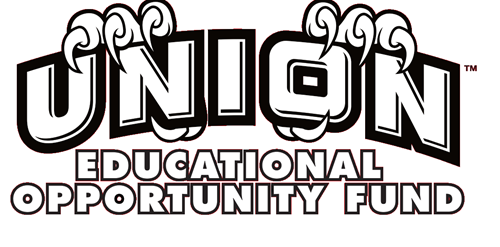 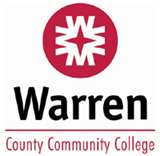 Educational Opportunity Fund
Total Number of Awardees = 4
Academic Achievement  (3.2-3.49)
Madison Fears 		Zulymar Nieves
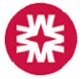 Outstanding Academic Achievement  (3.5-3.99)
Maracena Massarino-Moneta
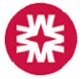 Outstanding Achievement  (No GPA Requirement; 1-per program)
Nanaama Tandoh
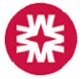 Congratulations to all of the Awardees!
EOF Statewide Alumni Association (EOFSAA)
A special professional network of people from various backgrounds and industries.
A comradery of people with shared experiences.
Access to personal and professional resources to help enhance your development and quality of life.
Exclusive invitations to alumni only networking events.
Join us on Facebook: https://www.facebook.com/groups/27577721332/